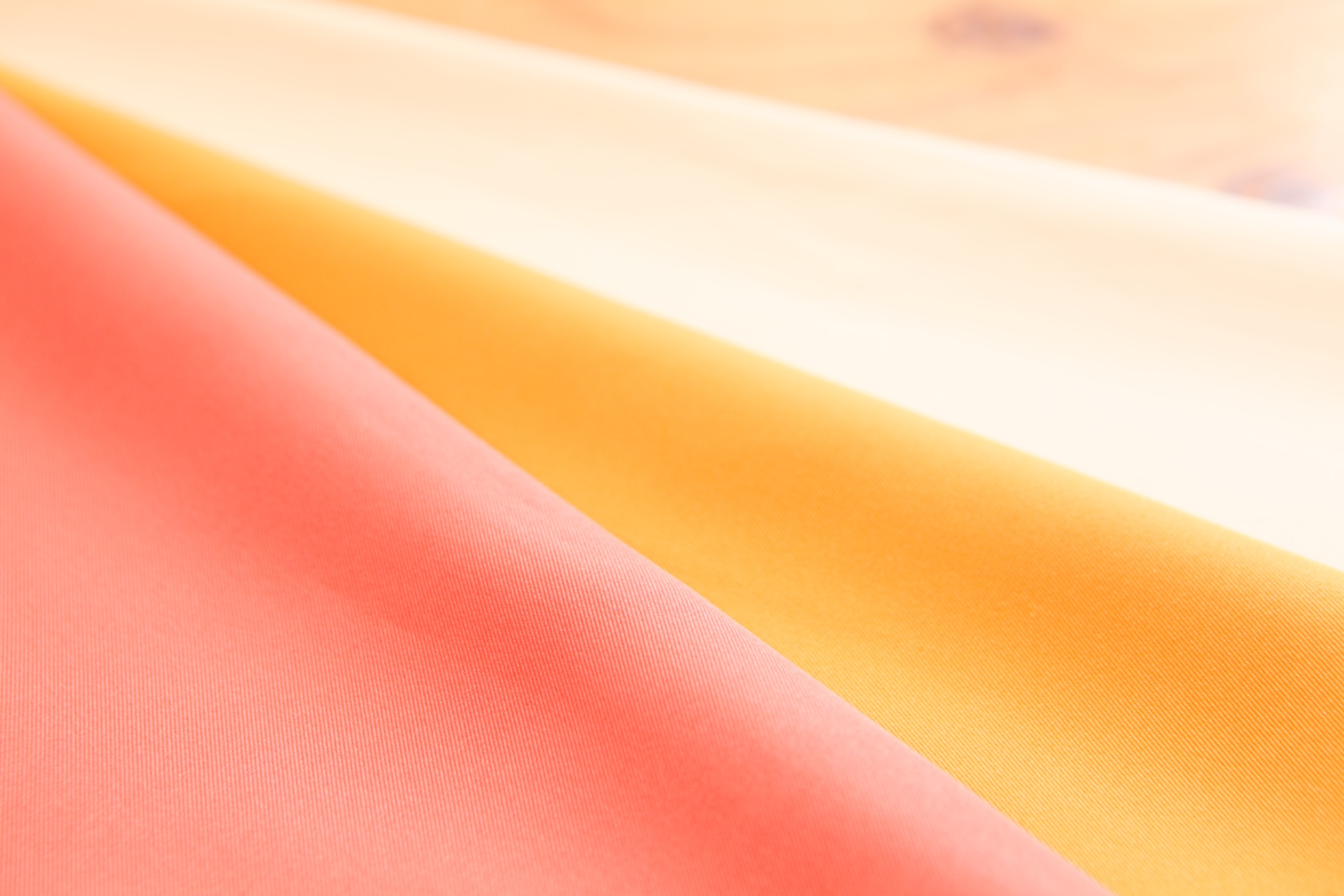 『美肌と色の関係』に着目した一歩先のパーソナルカラー診断
あなただけの美肌カラーを分析します